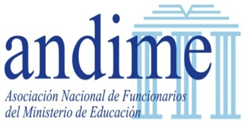 Consejo Presidentes/as 2023
27 de junio 2023
Temas
Gestión nuevo directorio.

Avance Comisión Educación.

Asambleas Provinciales (Jornada de Reflexión).

Avance Mesa Carrera Funcionaria.

Movilización.

Asamblea Nacional.

Gestión Provinciales
1
Gestión Directorio
Directorio 2023-2025
Avances a un mes y medio de Gestión
Rearticulación Mesas y Comisiones:

Mesas( Mejora de Condiciones Laborales-CDC PMG-MBPL- Reunión Gestión Personas) 
Reunión Autoridades: 
       
Ministro
Subsecretarias- DEP
DAG
DEP
Inducción: Planificación talleres  Ley 19296 Asociaciones – CBC-MBPL.
Consejo Presidentes – Asamblea Nacional:
          Preparación jornadas. Plan Andime 2023-2025.
Certificación Directorios y  Habilitación de Firmas:

32 Préstamos otorgados ($23.370.000.-)
5 Fondos Solidarios otorgados ($1.200.000.-
Articulación con otras instituciones:
Anef _Fenaedup
2
Avance Comisión Educacion
Mesa Educación – Supervisión
Comisión Educación-Supervisión
Informe de Avance.
Conclusiones de Andime
Elaboración de Metodología para asambleas provinciales.
COMISIÓN DE EDUCACIÓN Informe de Avance.
La comisión realizo 4 reuniones el 18, 22, 29 de mayo y 8 de junio 2023. 
Directorio Nacional tuvo una reunión con el equipo de la subsecretaria Maximo Quiero 26/05 y otra reunión con el Director de la Educación Pública Jaime Veas Sanchez 12/06. 
Objetivo: Reactivar comisiones educación- supervisión, para el análisis de modificación de la ley 21.040 y otros cuerpos legales que afectan el funcionamiento actual del Mineduc.
Objetivo del taller:  Analizar la modificación al proyecto ley 21.040 sobre creación del sistema de educación pública. Conclusiones propuestas.
Instrucciones:
1.- Formar equipos de trabajo por cada dimensión (3), Gobernanza, Ejecución Financiera y Traspaso. 
2.-Elegir un escribano.
3.-Entregar informe final por dimensiones considerando los tres criterios señalados.
7
CONCLUSIONES
Las diferentes normativas vigentes que describen claramente el Rol del Mineduc en toda la educación Chilena se ven totalmente desdibujadas en las leyes SAC-DEP, especialmente en sus funciones como entidad responsable de la Educación Chilena. 
Si bien, en las modificaciones a la ley 21.040, colocan en dos partes que el responsable de la Educación Chilena es el MINEDUC, en todo el resto solo lo coloca como un ente que apoya a la Dirección de Educación Pública, no dejando claramente establecida la función de la División de Educación General (DEG) y menos la responsabilidad del Ministerio en la Supervisión de las políticas educativas de Estado. 
Que se defina claramente lo que se entiende por Educación Pública, como una función inherente al Estado.
Que el Ministerio de Educación represente natural y legítimamente la función educativa del Estado, a la vez que sea el máximo organismo que administre el Sistema Nacional de Educación Pública.
Que recupere su nombre histórico de “Ministerio de Educación Pública” y que se defina clara e inequívocamente cuál es y cómo opera su rol rector dentro del sistema.
8
CONCLUSIONES
Que se fortalezca la Supervisión, función primordial del Ministerio de Educación a través de la DEG y sus órganos desconcentrados Seremi-Deprov.
Establecer en el texto de la modificación a la ley 21040,el rol de coordinación entre los departamentos provinciales  y equipos de supervisión  Slep, (UATP) es decir, en el sistema de educación pública. 
Es fundamental que Andime se posesione como un interlocutor válido frente a las autoridades del Mineduc.
9
¿Qué queremos?
1.- El fortalecimiento del Rol Rector Ministerio.
2.- Establecer con claridad el Rol de los Departamentos Provinciales.
3.- Definir Rol, funciones de la Supervisión. 
4.- Definir y establecer con claridad, cuál será la función del Departamento de planificación y el área de  
      infraestructura de la Secreduc.
10
Objetivo del proyecto de Ley que se presenta hoy y que podría modificarse en:
1. Fortalecer la gobernanza del Sistema de Educación Pública, avanzando en su coherencia y articulación, mejorando la gestión, y precisando el rol del Ministerio de Educación como órgano rector del sistema educativo, mejorando la articulación nacional, regional y local del Sistema de Educación Pública, organizando funciones y roles en torno al apoyo educativo a los establecimientos y la mejora de sus condiciones materiales.
2. Mejorar la gestión financiera de los SLEP para lograr mayor eficiencia y efectividad en su ejecución y en el servicio educacional, a través del fortalecimiento de las capacidades técnicas y administrativas de los profesionales. 
3. Incorporar en Gobernanza un artículo que indique que la asesoría técnica pedagógica a los ATP de los Servicios Locales será mediante los equipos de supervisión que se encuentran en los departamentos provinciales. (Ley 20529 Artículo 111.- Modifícase la ley N° 18.956, que reestructura el Ministerio de Educación, en el siguiente sentido:  "c) Mantener un sistema de supervisión del apoyo técnico pedagógico a los establecimientos   educacionales.")
11
3
Asambleas Provinciales
Jornada de Reflexión
Asamblea Provinciales
Martes 11 de Julio
Análisis Modificación  Ley 21040 (Crea Sistema de Educación Pública).
¿Párvulo/Superior/San Camilo?
¿Tenemos agua en la piscina?
Otros temas.
13
4
Mesa Carrera Funcionaria
Mejoramiento
Avances
Reunión Representantes Ministro 19 de junio.
Se realizarán reuniones de cada subcomisión en la cual asistirán al menos dos directores nacionales . Creación cronograma.
5
Movilizacíon
Inicio Proceso.
Proceso de Movilización
Inicio de Proceso de Movilización
Poner carteles en todas las provinciales.
Utilización de redes sociales, medios de comunicación escritos, radiales, otros.
6
Asamblea Nacional
Citación
Citación a Asamblea Nacional
Primera semana de Agosto.(1-2-3-4 agosto)
Presencial.
V Región.
7
Estado Provinciales
Espacio para escuchar a cada Presidenta/e estado del arte.
Gestión Provinciales (Presidentes)
Tiempo Máximo 3 Minutos por Presidente.
Gestión Provinciales.
21
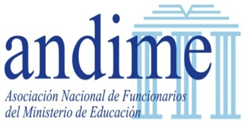 Cierre